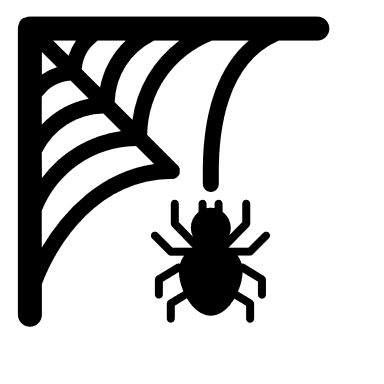 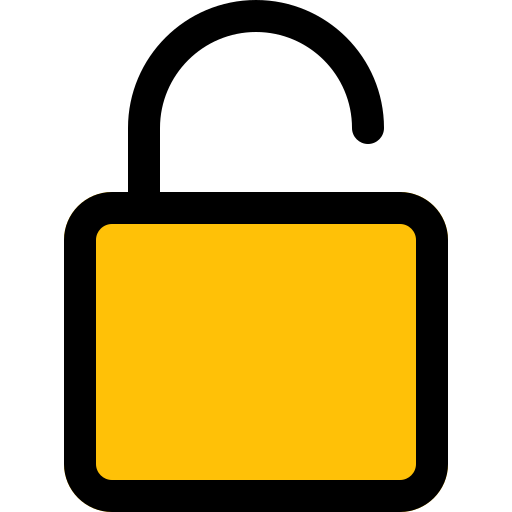 9
9
8
8
6
6
7
7
0
0
1
1
5
5
2
2
3
3
4
4
9
8
6
7
0
1
5
2
3
4
9
8
6
7
0
1
5
2
3
4
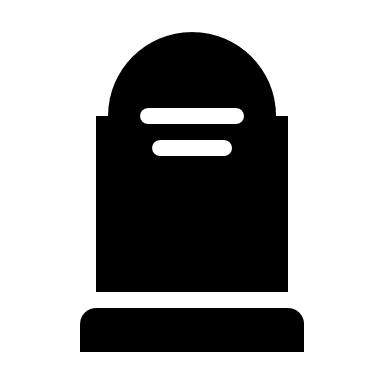